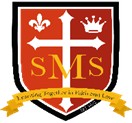 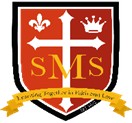 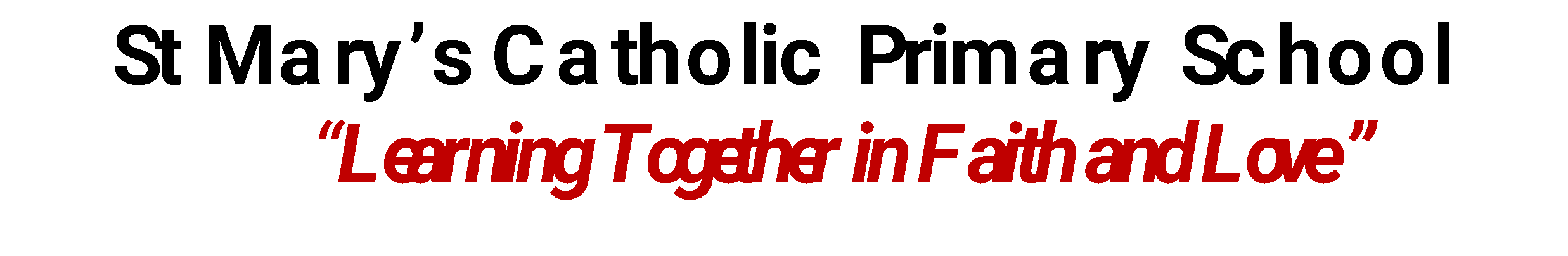 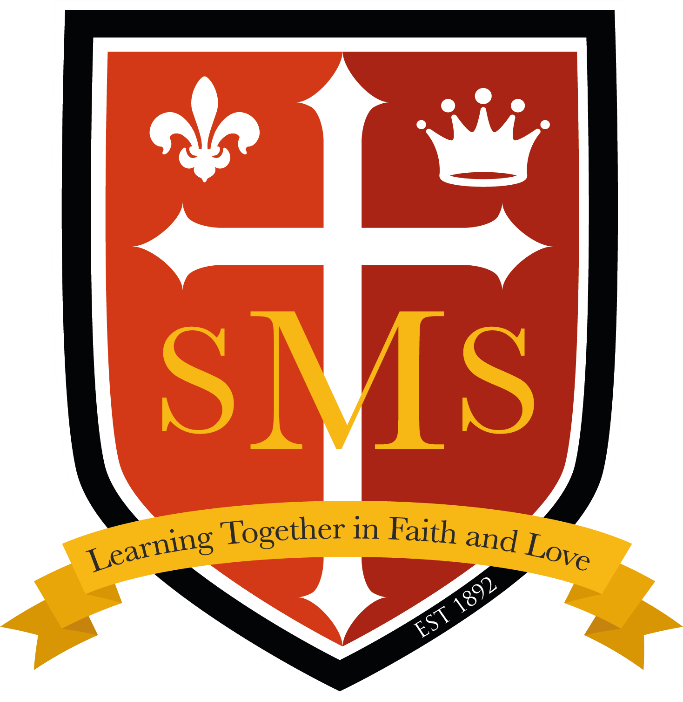 Whole School 
 Star of the Week 
Friday 16th May 2025
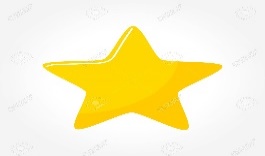 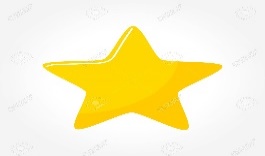 Habemus Papem
We have a new Pope
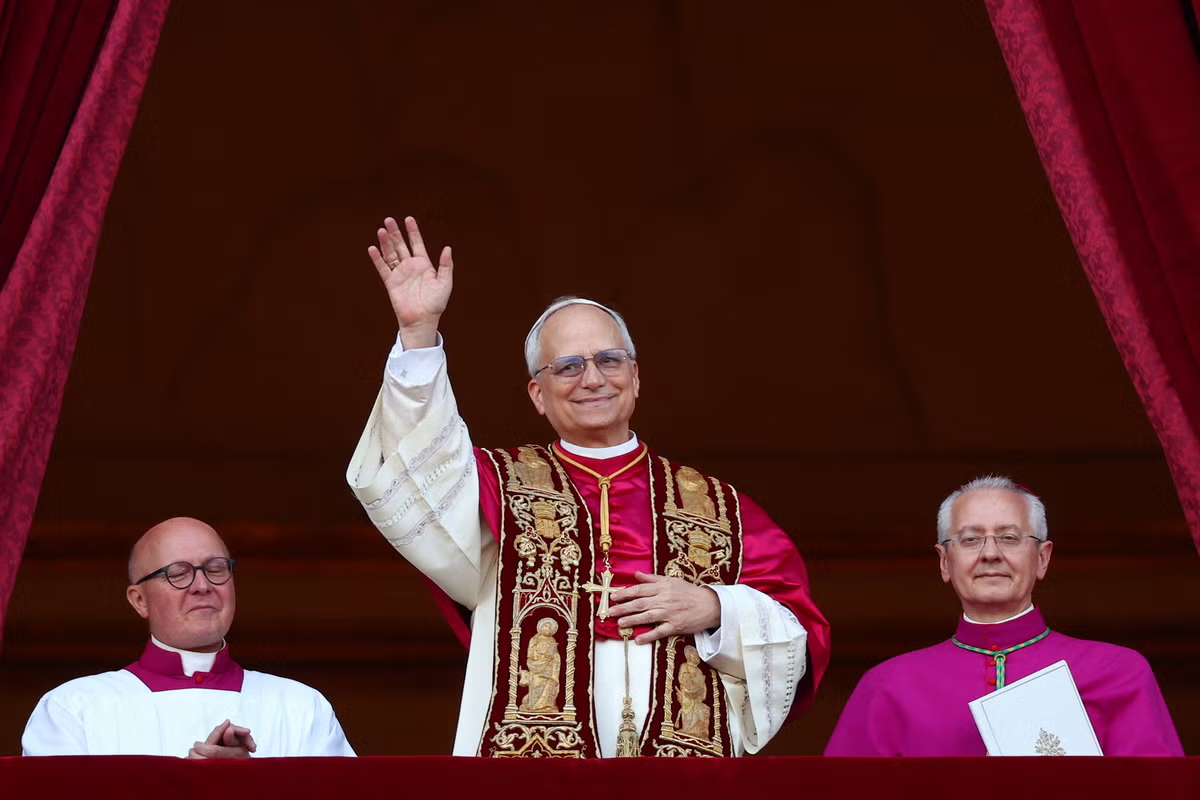 Cardinal Robert Provost who took the name Leo XIV
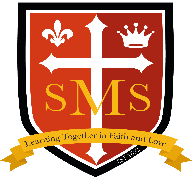 Our Father who art in Heaven
Hallowed be Thy Name
Thy Kingdom come
Thy will be done on Earth as it is in Heaven
Give us this day our daily bread
And forgive us our trespasses
As we forgive those who trespass against us
And lead us not into temptation 
But deliver us from evil
Amen
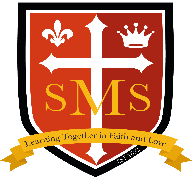 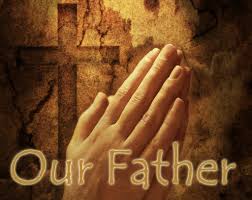 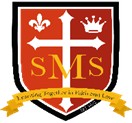 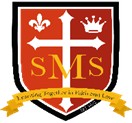 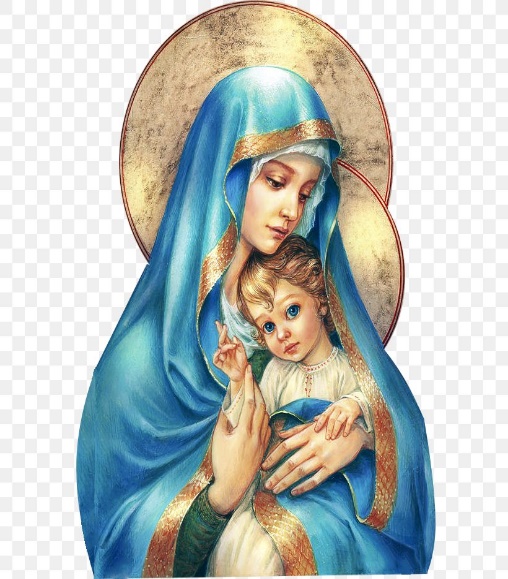 Hail Mary, Full of Grace
The Lord is with Thee
Blessed are Thou amongst women 
And Blessed is the fruit of Thy womb, Jesus
Holy Mary , Mother of God
Pray for us sinners 
Now and in the hour of our death
Amen
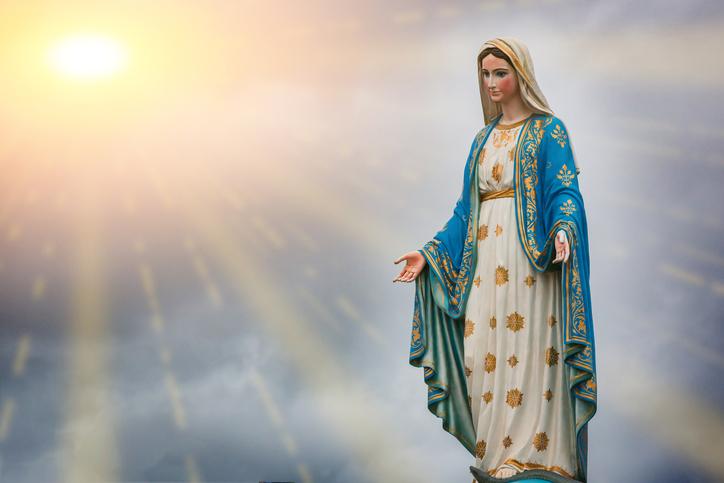 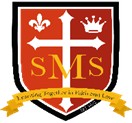 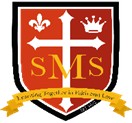 St Mary’s School Prayer
 
O Holy Mary,
Mother and Patron of our school, 
Turn your eyes of mercy towards us,
that we may love God
With all our hearts!
May we imitate the tenderness
of your Son, Jesus,
showing love and respect
For each person
and ourselves as children of God.
Guided by the Holy Spirit,
May we create the school,
where Mercy and Compassion
Is the centre of our lives.
Amen
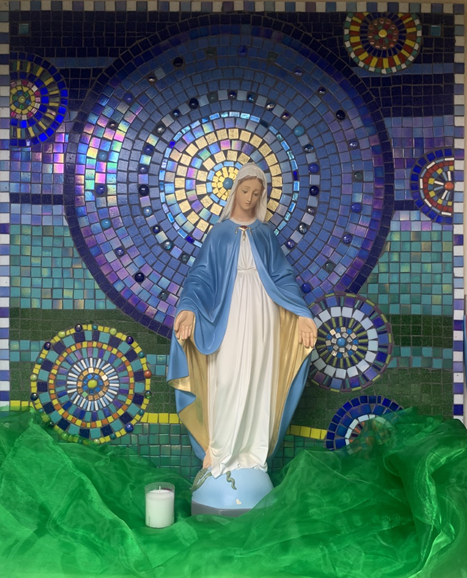 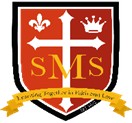 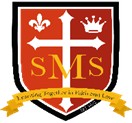 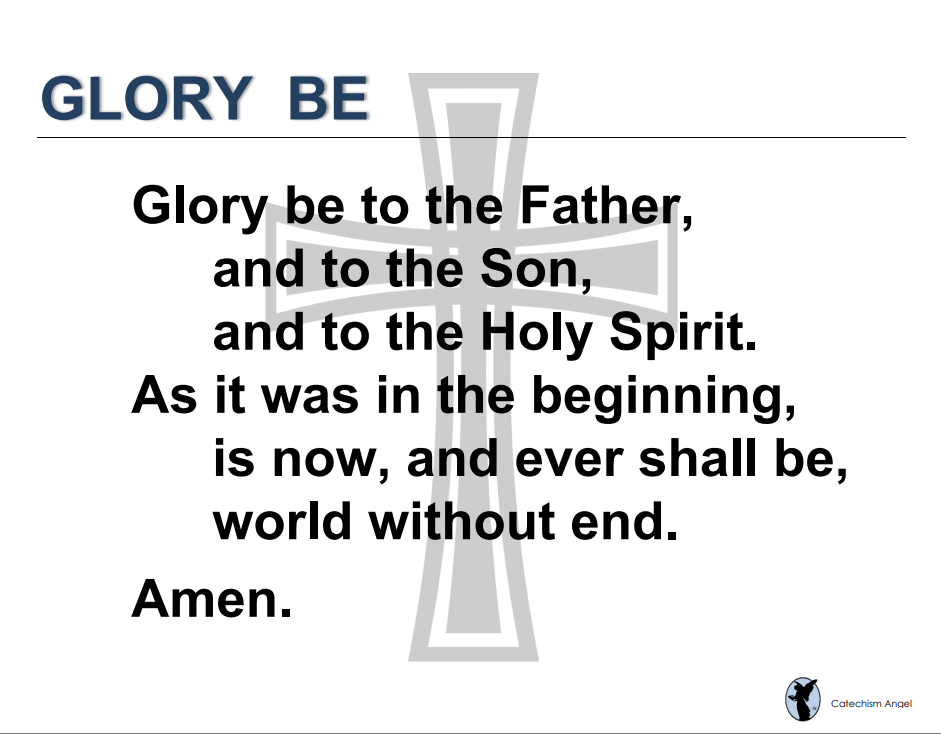 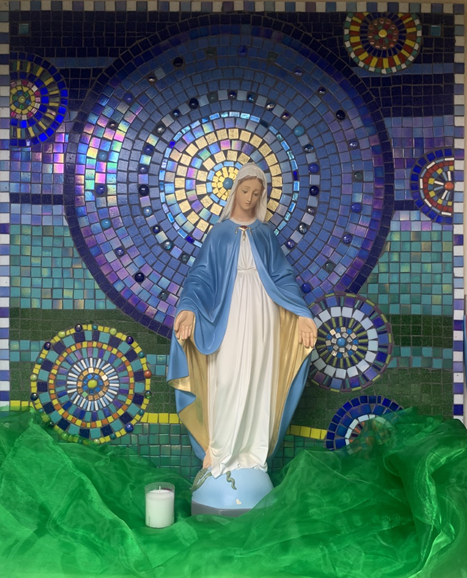 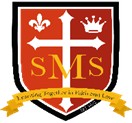 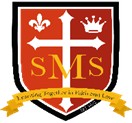 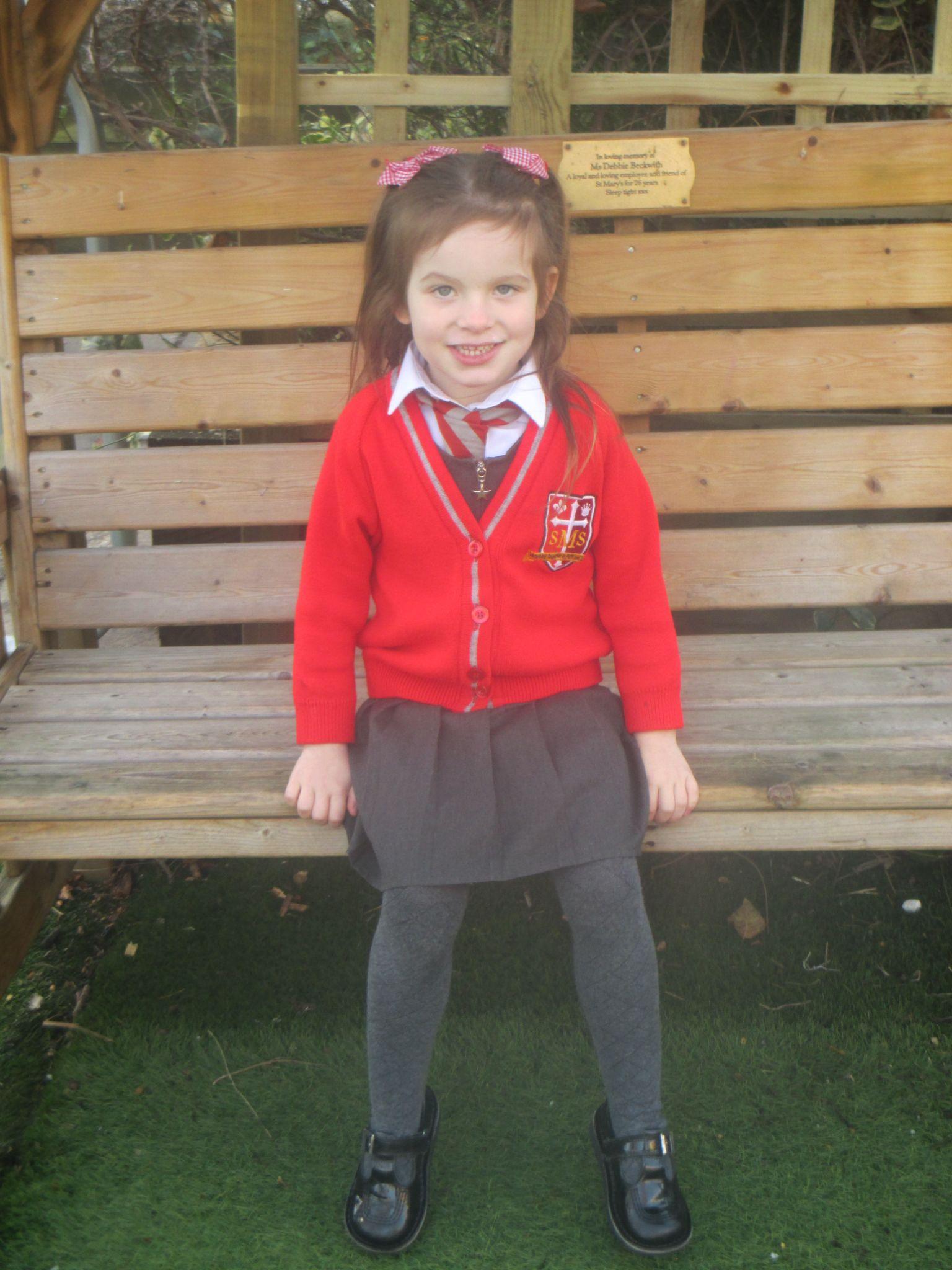 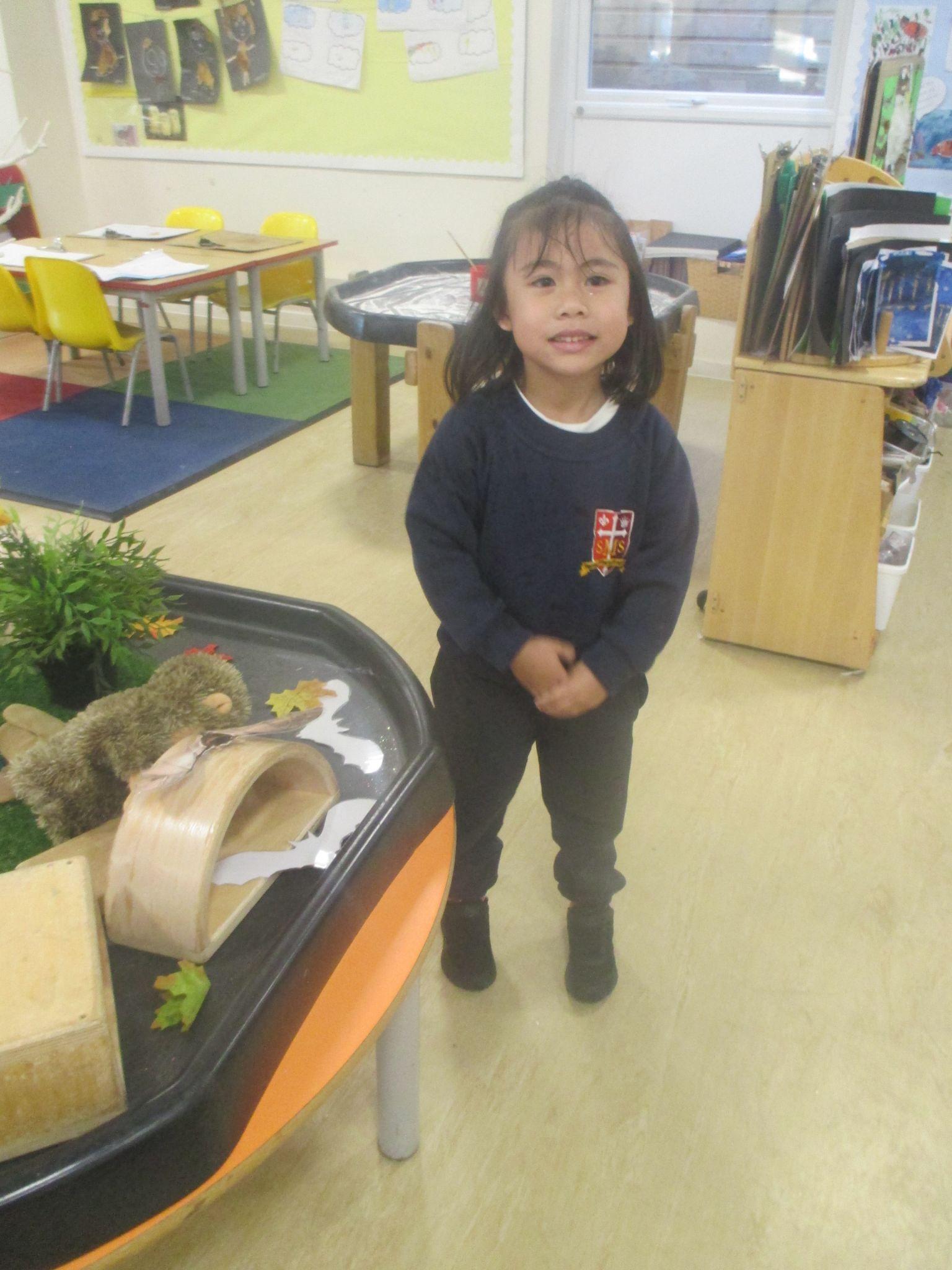 Early Years

Nursery: for always being a kind pupil and building confidence projecting her voice. 
Reception: for showing avgreat enthusiasm   
Miss Barker
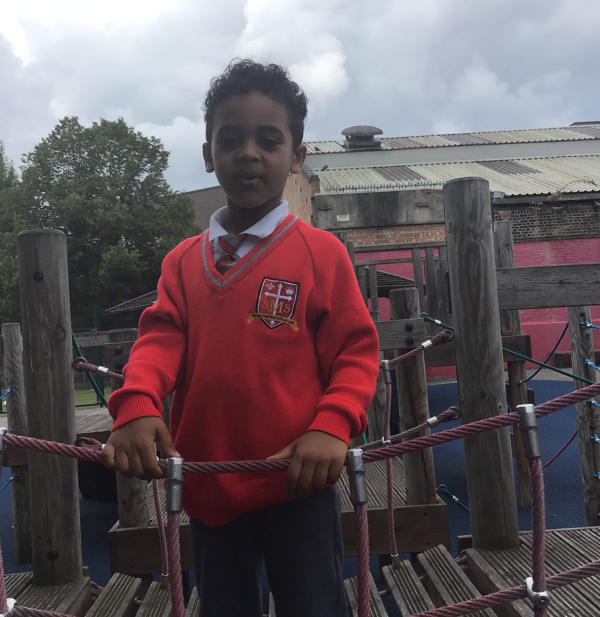 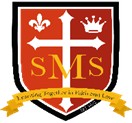 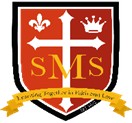 Year 1

For engaging in play with his peers and the adults, and trying really hard to use his words. 
Miss Sweet
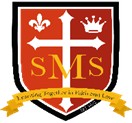 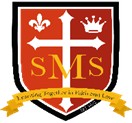 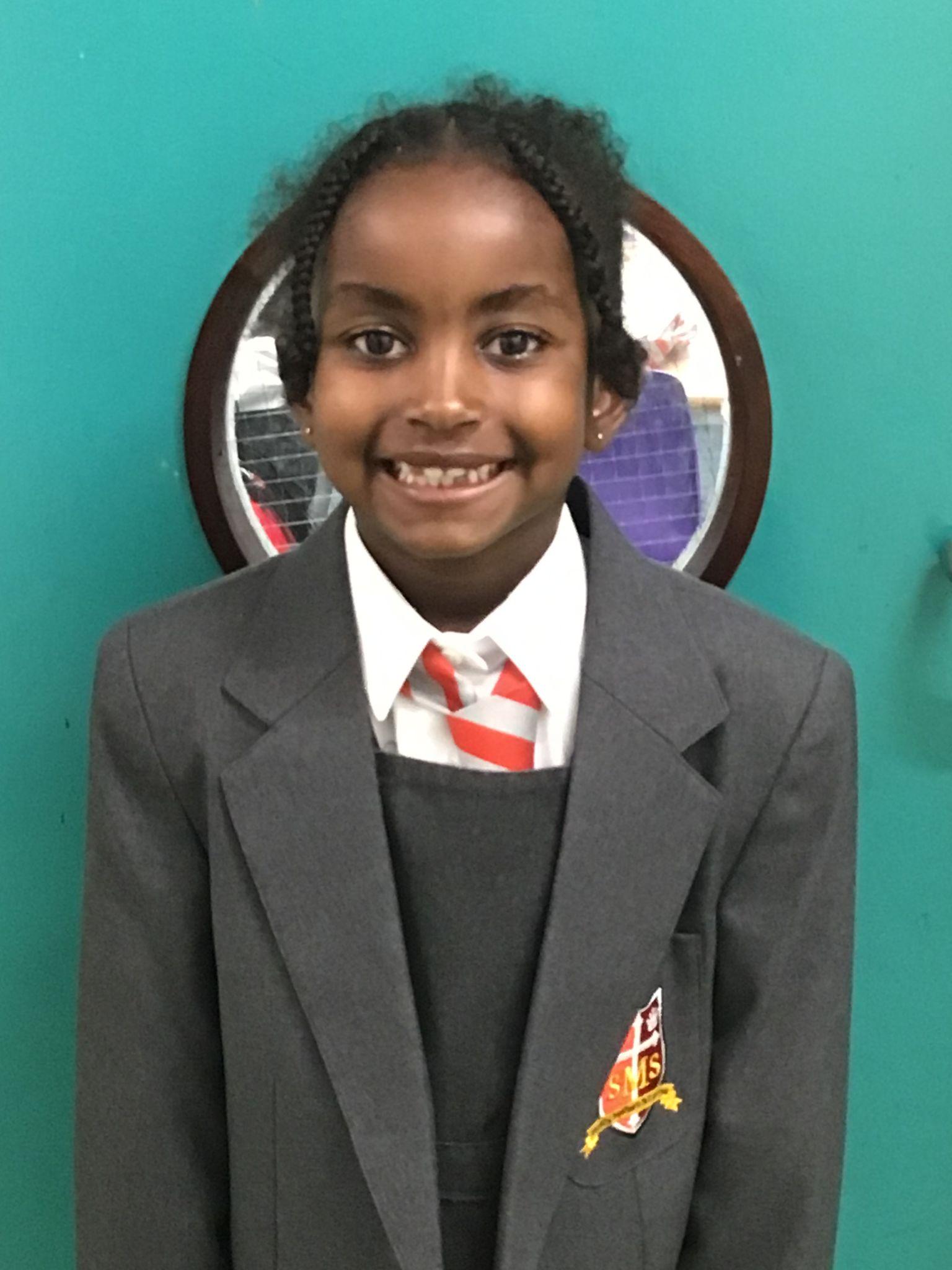 Year 2

For showing that when we focus hard and put lots of effort into achieving  a goal, we can attain it!


Mr Whear
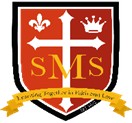 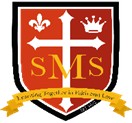 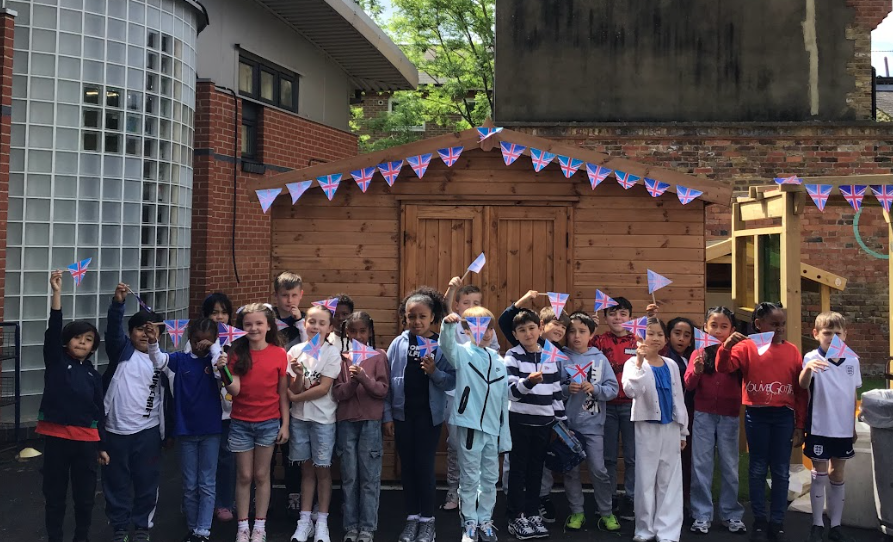 Year 3
Everyone!
For a flawless assembly despite not having much time to prepare.

Miss Medioli
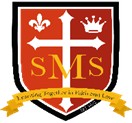 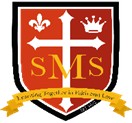 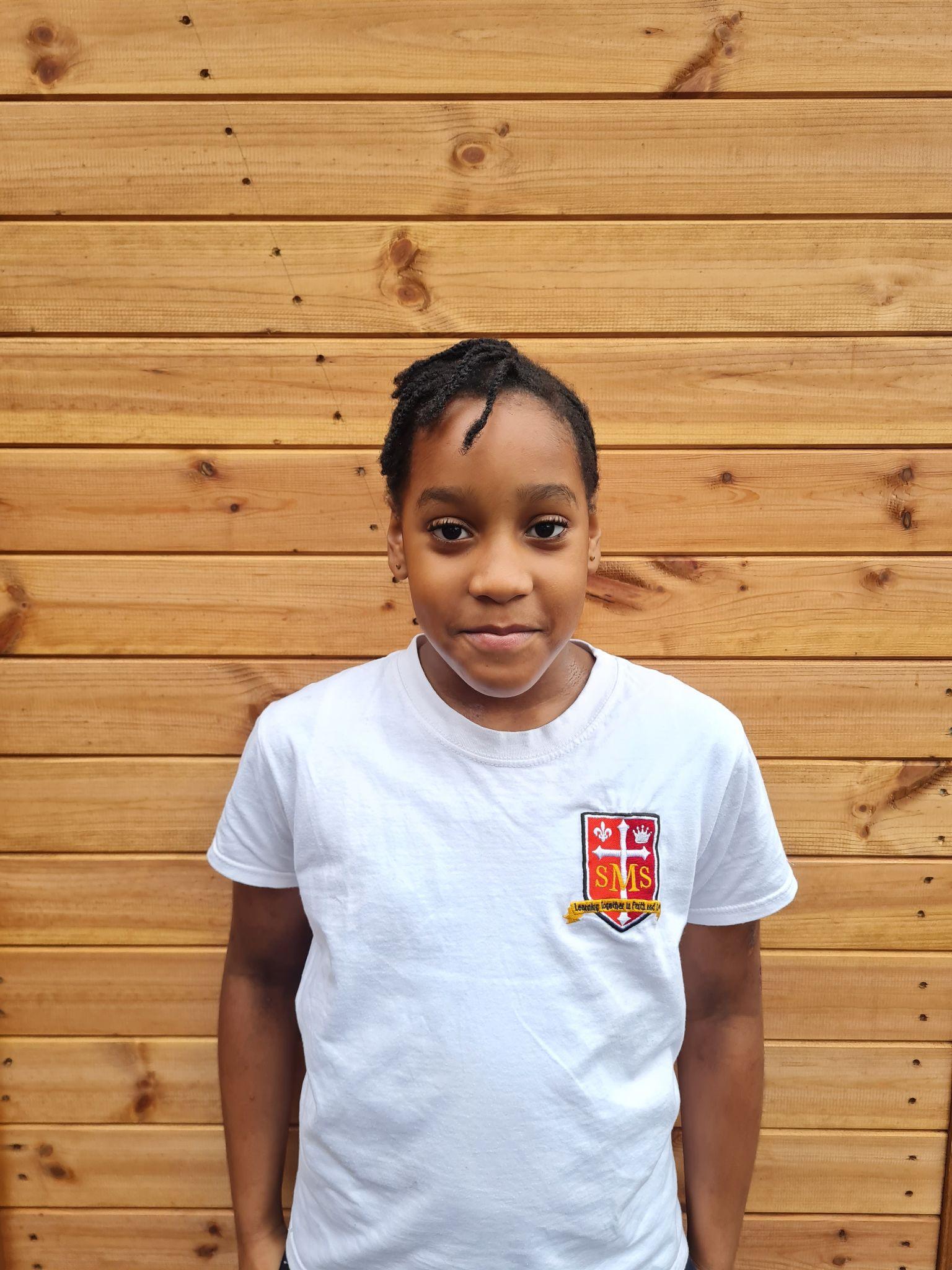 Year 4

For showing our St Mary’s values every day in the classroom and putting 100% into every learning task, even if it seems challenging.
Miss Forrest
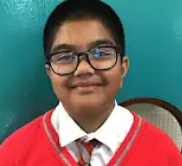 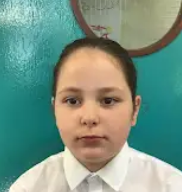 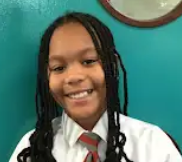 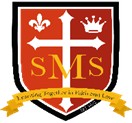 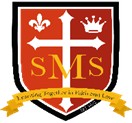 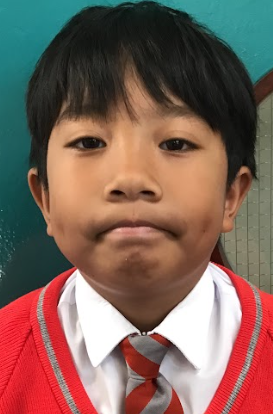 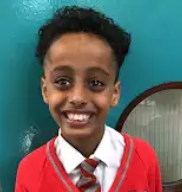 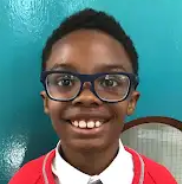 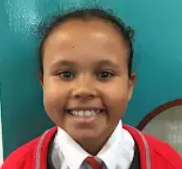 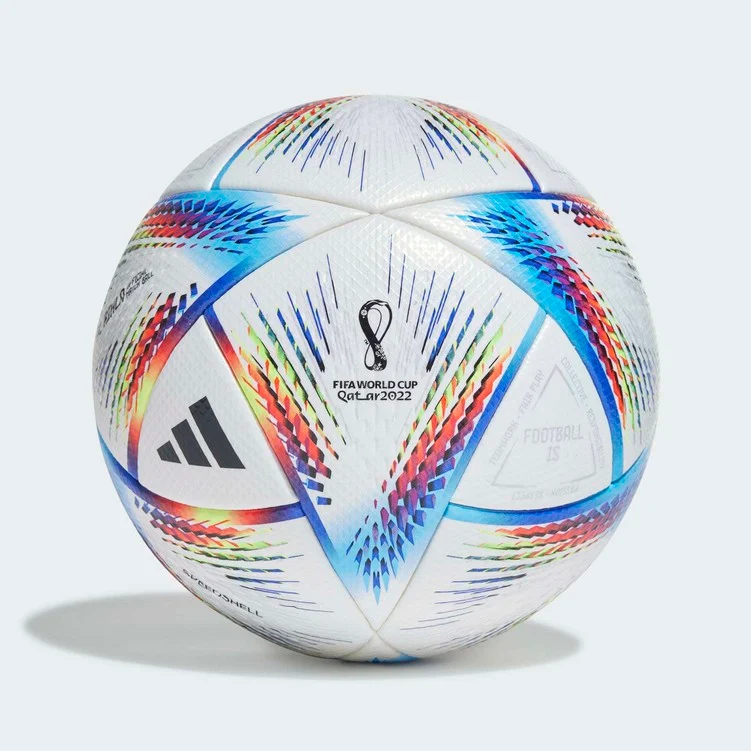 Year 5

For representing St. Mary’s superbly.

Mr Larke
Star Readers
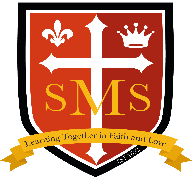 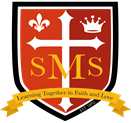 Y1 - Naomi
Y2 - Major
Y3 - Mariam
Y4 - Nelly
Y5 - Mohamed
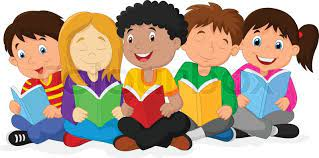 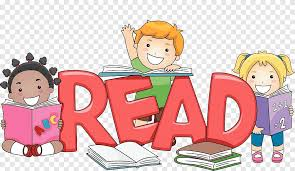 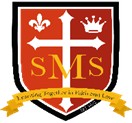 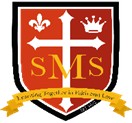 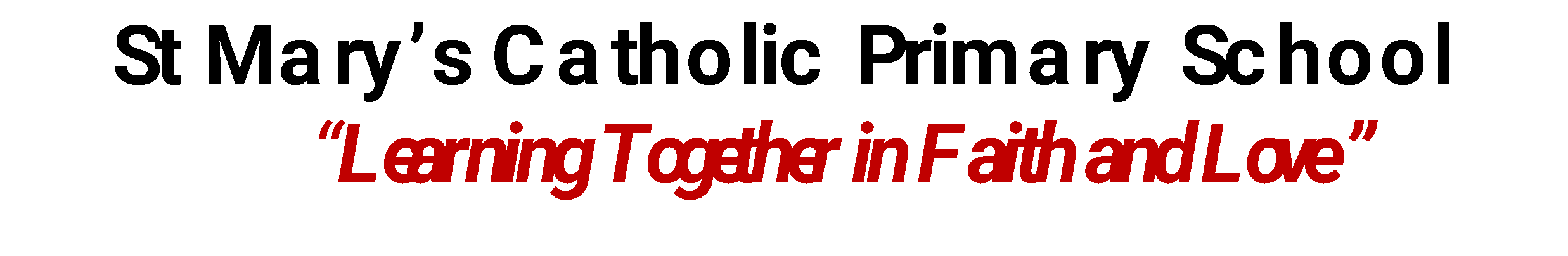 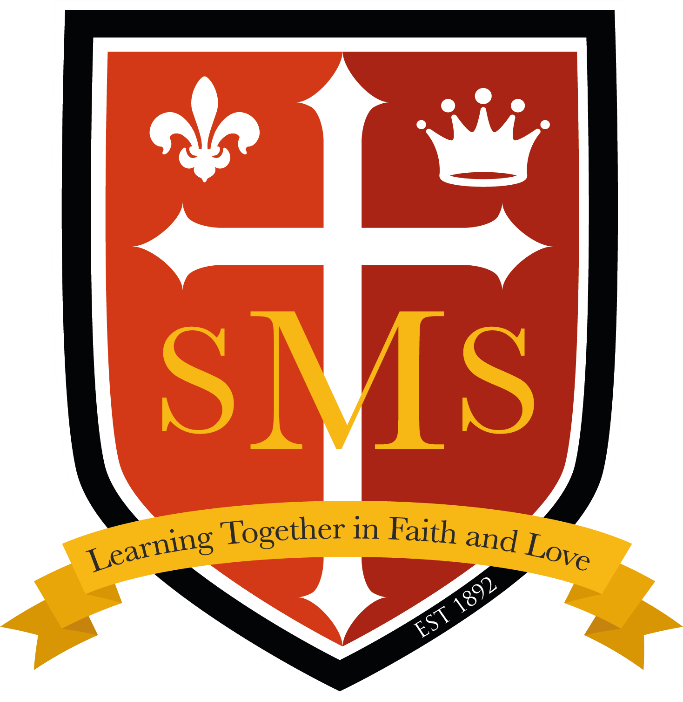 Whole School 
 Star of the Week 
Friday 16th May 2025
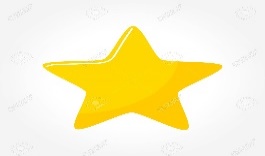 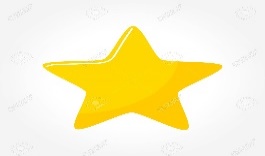